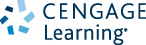 About the Presentations
The presentations cover the objectives found in the opening of each chapter.
All chapter objectives are listed in the beginning of each presentation. 
You may customize the presentations to fit your class needs. 
Some figures from the chapters are included. A complete set of images from the book can be found on the Instructor Companion site.
[Speaker Notes: About the Presentations

The presentations cover the objectives found in the opening of each chapter.
All chapter objectives are listed in the beginning of each presentation. 
You may customize the presentations to fit your class needs. 
Some figures from the chapters are included. A complete set of images from the book can be found on the Instructor Resources disc.]
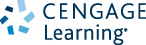 A+ Guide to Hardware, 9th Edition
Chapter 1
First Look at Computer Parts and Tools
[Speaker Notes: A+ Guide to Hardware, 9th Edition
Chapter 1
First Look at Computer Parts and Tools]
Objectives
Identify the various parts inside a desktop computer case and describe how they connect together and are compatible
Identify the various ports, slots, and internal components of a laptop computer and explain special concerns when supporting and maintaining laptops
A+ Guide to Hardware, 9th Edition
3
[Speaker Notes: Objectives

Identify the various parts inside a desktop computer case and describe how they connect together and are compatible
Identify the various ports, slots, and internal components of a laptop computer and explain special concerns when supporting and maintaining laptops]
Objectives
Describe various hardware components in mobile devices and types of wired and wireless connections mobile devices can make
Describe the purpose of various tools you will need as a computer hardware technician
A+ Guide to Hardware, 9th Edition
4
[Speaker Notes: Objectives

Describe various hardware components in mobile devices and types of wired and wireless connections mobile devices can make
Describe the purpose of various tools you will need as a computer hardware technician]
What’s Inside the Case
Computer Case
Sometimes called “chassis”
Holds
Power supply, motherboard, processor, memory modules, expansion cards, hard drive, optical drive, other drives
Tower case – sits upright and can hold several drives
Desktop case – lies flat and sometimes holds monitor
Mobile case – used with laptops and tablets
All-in-one case – used with all-in-one computer
A+ Guide to Hardware, 9th Edition
5
[Speaker Notes: What’s Inside the Case

Computer Case
Sometimes called “chassis”
Holds
Power supply, motherboard, processor, memory modules, expansion cards, hard drive, optical drive, other drives
Tower case – sits upright and can hold several drives
Desktop case – lies flat and sometimes holds monitor
Mobile case – used with laptops and tablets
All-in-one case – used with all-in-one computer]
What’s Inside the Case
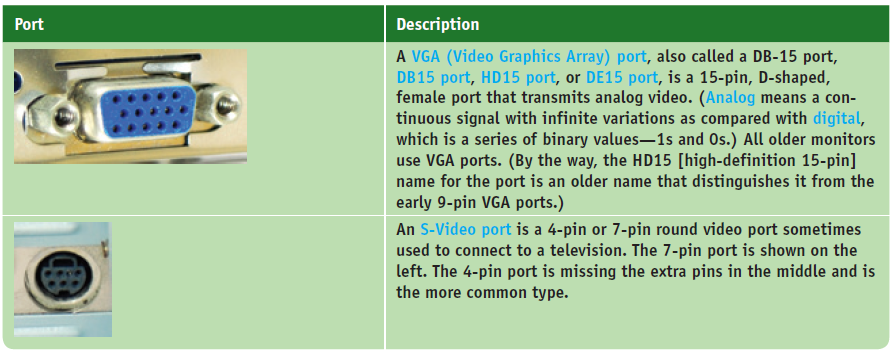 Table 1-1 Ports used with desktop and mobile computers
A+ Guide to Hardware, 9th Edition
6
[Speaker Notes: What’s Inside the Case

Computer Case
Sometimes called “chassis”
Holds
Power supply, motherboard, processor, memory modules, expansion cards, hard drive, optical drive, other drives
Tower case – sits upright and can hold several drives
Desktop case – lies flat and sometimes holds monitor
Mobile case – used with laptops and tablets
All-in-one case – used with all-in-one computer]
What’s Inside the Case
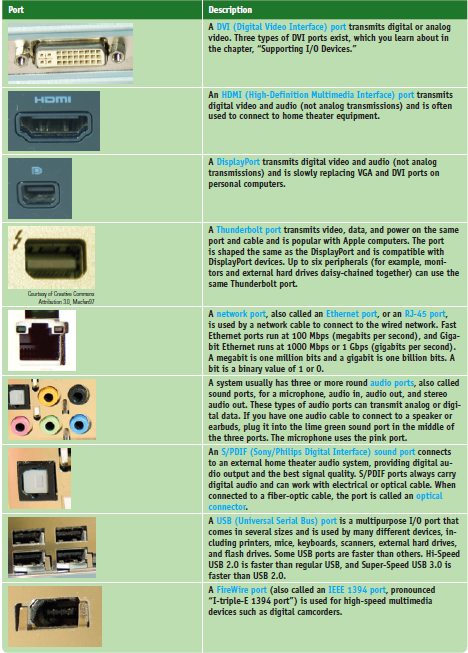 Table 1-1 Ports used with desktop and mobile computers (continued)
A+ Guide to Hardware, 9th Edition
7
[Speaker Notes: What’s Inside the Case

Computer Case
Sometimes called “chassis”
Holds
Power supply, motherboard, processor, memory modules, expansion cards, hard drive, optical drive, other drives
Tower case – sits upright and can hold several drives
Desktop case – lies flat and sometimes holds monitor
Mobile case – used with laptops and tablets
All-in-one case – used with all-in-one computer]
What’s Inside the Case
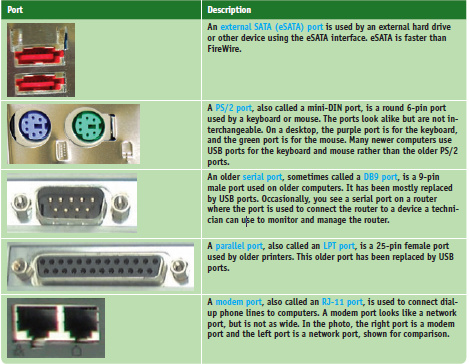 Table 1-1 Ports used with desktop and mobile computers (continued)
A+ Guide to Hardware, 9th Edition
8
[Speaker Notes: What’s Inside the Case

Computer Case
Sometimes called “chassis”
Holds
Power supply, motherboard, processor, memory modules, expansion cards, hard drive, optical drive, other drives
Tower case – sits upright and can hold several drives
Desktop case – lies flat and sometimes holds monitor
Mobile case – used with laptops and tablets
All-in-one case – used with all-in-one computer]
What’s Inside the Case
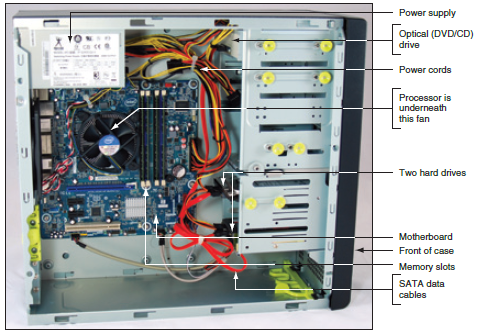 Figure 1-2 Inside the computer case
A+ Guide to Hardware, 9th Edition
9
[Speaker Notes: What’s Inside the Case

Computer Case
Sometimes called “chassis”
Holds
Power supply, motherboard, processor, memory modules, expansion cards, hard drive, optical drive, other drives
Tower case – sits upright and can hold several drives
Desktop case – lies flat and sometimes holds monitor
Mobile case – used with laptops and tablets
All-in-one case – used with all-in-one computer]
What’s Inside the Case
Motherboard – sometimes called system board
Largest and most important circuit board
Processor – central processing unit (CPU) 
Processes most of the data and instructions for the entire system
CPUs generate heat and require a heat sink and fan (together called the processor cooler)
A heat sink consists of metal fins that draw heat away from a component
A+ Guide to Hardware, 9th Edition
10
[Speaker Notes: What’s Inside the Case

Motherboard – sometimes called system board
Largest and most important circuit board
Processor – central processing unit (CPU) 
Processes most of the data and instructions for the entire system
CPUs generate heat and require a heat sink and fan (together called the processor cooler)
A heat sink consists of metal fins that draw heat away from a component]
What’s Inside the Case
Expansion cards - also called adapter cards
A circuit board that provides more ports than those provided by the motherboard
Today, most ports are provided by motherboards
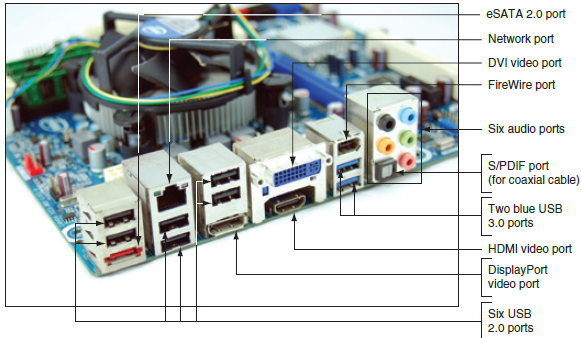 Figure 1-4 Ports provided by the motherboard
A+ Guide to Hardware, 9th Edition
11
[Speaker Notes: What’s Inside the Case

Expansion cards - also called adapter cards
A circuit board that provides more ports than those provided by the motherboard
Today, most ports are provided by motherboards]
What’s Inside the Case
Memory modules – random access memory (RAM)
Temporary storage for data and instructions as they are being processed by the CPU
Dual inline memory module (DIMM) slots hold memory modules
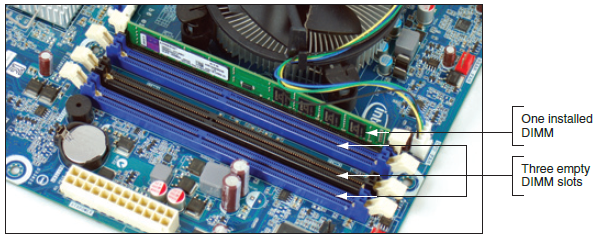 Figure 1-6  A DIMM holds RAM and is mounted directly on a motherboard
A+ Guide to Hardware, 9th Edition
12
[Speaker Notes: What’s Inside the Case

Memory modules – random access memory (RAM)
Temporary storage for data and instructions as they are being processed by the CPU
Dual inline memory module (DIMM) slots hold memory modules]
What’s Inside the Case
Hard drives and other drives
Hard drives may also be called hard disk drive (HDD)
Permanent storage used to hold data and programs
Other drives include: optical drive and tape drive
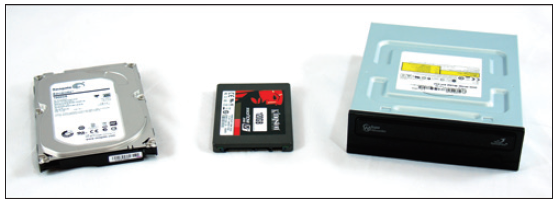 Figure 1-7  Two types of hard drives (larger magnetic drive and smaller solid-state drive) and a DVD drive
A+ Guide to Hardware, 9th Edition
13
[Speaker Notes: What’s Inside the Case

Hard drives and other drives
Hard drives may also be called hard disk drive (HDD)
Permanent storage used to hold data and programs
Other drives include: optical drive and tape drive]
What’s Inside the Case
Power supply – also called power supply unit (PSU)
Receives and converts house current so that components inside the case can use it
Most come with a dual-voltage selector switch
Allows switching input voltage from 115V to 220V
A+ Guide to Hardware, 9th Edition
14
[Speaker Notes: What’s Inside the Case

Power supply – also called power supply unit (PSU)
Receives and converts house current so that components inside the case can use it
Most come with a dual-voltage selector switch
Allows switching input voltage from 115V to 220V]
Form Factors Used by Computer Cases, Power Supplies, and Motherboards
Form factors: standards that describe the size, shape, screw hole positions, and major features of computer cases, power supplies, and motherboards
Necessary so that all will be compatible with each other
Two form factors used by most desktop and tower computer cases and power supplies:
ATX
Micro-ATX
A+ Guide to Hardware, 9th Edition
15
[Speaker Notes: Form Factors Used by Computer Cases, Power Supplies, and Motherboards

Form factors: standards that describe the size, shape, screw hole positions, and major features of computer cases, power supplies, and motherboards
Necessary so that all will be compatible with each other
Two form factors used by most desktop and tower computer cases and power supplies:
ATX
Micro-ATX]
Form Factors Used by Computer Cases, Power Supplies, and Motherboards
ATX (Advanced Technology Extended) 
Most commonly used form factor today
Originally developed by Intel in 1995
It is an open, nonproprietary industry specification
An ATX power supply has a variety of power connectors
Power connectors have evolved because new technologies require more power
Common ATX power connectors are listed on the following slides
A+ Guide to Hardware, 9th Edition
16
[Speaker Notes: Form Factors Used by Computer Cases, Power Supplies, and Motherboards

ATX (Advanced Technology Extended) 
Most commonly used form factor today
Originally developed by Intel in 1995
It is an open, nonproprietary industry specification
An ATX power supply has a variety of power connectors
Power connectors have evolved because new technologies require more power
Common ATX power connectors are listed on the following slides]
Form Factors Used by Computer Cases, Power Supplies, and Motherboards
20-pin P1 connector: used by the first ATX power supplies and motherboards
4-pin and 8-pin auxiliary connectors: used to provide and additional 12 V of power for evolving CPUs
24-pin or 20+4-pin P1 connector: the older 20-pin P1 connector still worked in this connector
Supported the new PCI Express slots
6-pin and 8-pin PCIe connectors: connect directly to the video card 
Video cards draw the most power in a system
A+ Guide to Hardware, 9th Edition
17
[Speaker Notes: Form Factors Used by Computer Cases, Power Supplies, and Motherboards

20-pin P1 connector: used by the first ATX power supplies and motherboards
4-pin and 8-pin auxiliary connectors: used to provide and additional 12 V of power for evolving CPUs
24-pin or 20+4-pin P1 connector: the older 20-pin P1 connector still worked in this connector
Supported the new PCI Express slots
6-pin and 8-pin PCIe connectors: connect directly to the video card 
Video cards draw the most power in a system]
Form Factors Used by Computer Cases, Power Supplies, and Motherboards
Micro-ATX form factor
Major variation of ATX
Reduces total cost of a system by:
Reducing number of expansion slots on motherboard
Reducing power supplied to the board
Allowing for a smaller case size
Uses a 24-pin P1 connector 
Not likely to have as many extra wires and connectors as those on the ATX power supply
A+ Guide to Hardware, 9th Edition
18
[Speaker Notes: Form Factors Used by Computer Cases, Power Supplies, and Motherboards

Micro-ATX form factor
Major variation of ATX
Reduces total cost of a system by:
Reducing number of expansion slots on motherboard
Reducing power supplied to the board
Allowing for a smaller case size
Uses a 24-pin P1 connector 
Not likely to have as many extra wires and connectors as those on the ATX power supply]
Form Factors Used by Computer Cases, Power Supplies, and Motherboards
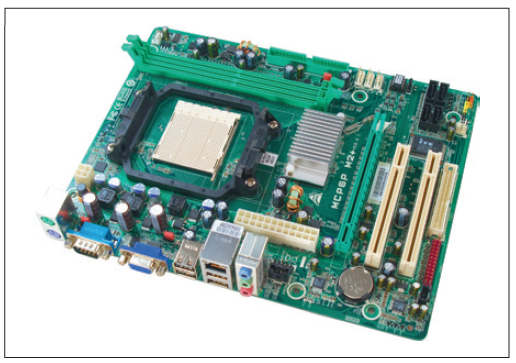 Figure 1-17  This microATX motherboard by Biostar is designed to support an AMD processor
A+ Guide to Hardware, 9th Edition
19
[Speaker Notes: Form Factors Used by Computer Cases, Power Supplies, and Motherboards

Micro-ATX form factor
Major variation of ATX
Reduces total cost of a system by:
Reducing number of expansion slots on motherboard
Reducing power supplied to the board
Allowing for a smaller case size
Uses a 24-pin P1 connector 
Not likely to have as many extra wires and connectors as those on the ATX power supply]
Drives, Their Cables, and Connectors
Hard Drives
Two standards:
Serial ATA standard (SATA)
Used by most drives today
Get power from a power cable that connects to the drive using a SATA power connector
Parallel ATA (PATA) – slower than SATA
Also called IDE interface
Used 40-pin ribbon cable and connector
Two connectors on a motherboard for two data cables
Found in most older desktop computers
A+ Guide to Hardware, 9th Edition
20
[Speaker Notes: Drives, Their Cables, and Connectors

Hard Drives
Two standards:
Serial ATA standard (SATA)
Used by most drives today
Get power from a power cable that connects to the drive using a SATA power connector
Parallel ATA (PATA) – slower than SATA
Also called IDE interface
Used 40-pin ribbon cable and connector
Two connectors on a motherboard for two data cables
Found in most older desktop computers]
First Look at Laptop Computers
Laptop (notebook): portable computer
Variation of a laptop is a netbook 
Smaller and has less features than laptop
Comparing laptops to desktop computers
Use the same technology as desktops
Smaller, portable, and use less power
Replacement parts cost more than desktops
Laptops offer a variety of ports and slots
A+ Guide to Hardware, 9th Edition
21
[Speaker Notes: First Look at Laptop Computers

Laptop (notebook): portable computer
Variation of a laptop is a netbook 
Smaller and has less features than laptop
Comparing laptops to desktop computers
Use the same technology as desktops
Smaller, portable, and use less power
Replacement parts cost more than desktops
Laptops offer a variety of ports and slots]
First Look at Laptop Computers
Figure 1-23 Ports and slots on a laptop computer
A+ Guide to Hardware, 9th Edition
22
[Speaker Notes: First Look at Laptop Computers]
First Look at Laptop Computers
Ports common to laptops include:
USB, FireWire, network, dial-up modem, audio, and video ports
Most laptops include slots for flash memory cards
When a laptop is missing a port or slot, you can use a USB dongle to provide the port or slot
Examples:
USB to RJ-45 dongle to connect to a wired network
USB to Wi-Fi dongle to connect to a wireless network
A+ Guide to Hardware, 9th Edition
23
[Speaker Notes: First Look at Laptop Computers

Ports common to laptops include:
USB, FireWire, network, dial-up modem, audio, and video ports
Most laptops include slots for flash memory cards
When a laptop is missing a port or slot, you can use a USB dongle to provide the port or slot
Examples:
USB to RJ-45 dongle to connect to a wired network
USB to Wi-Fi dongle to connect to a wireless network]
First Look at Laptop Computers
Figure 1-25  USB to RJ-45 dongle provides a network port to connect to a wired network
Figure 1-26  This USB to Wi-Fi adapter plugs into a USB port to connect to a local wireless network
A+ Guide to Hardware, 9th Edition
24
[Speaker Notes: First Look at Laptop Computers]
Special Keys, Buttons, and Input Devices on a Laptop
Button or switches might be above the keyboard
Most of the same settings that these buttons control may also be changed using Windows tools
Some settings might be:
Volume
Keyboard backlight
Touch pad on or off
Screen brightness and screen orientation
Dual displays
Bluetooth or Wi-Fi
Media options
GPS on or off
A+ Guide to Hardware, 9th Edition
25
[Speaker Notes: Special Keys, Buttons, and Input Devices on a Laptop

Button or switches might be above the keyboard
Most of the same settings that these buttons control may also be changed using Windows tools
Some settings might be:
Volume
Keyboard backlight
Touch pad on or off
Screen brightness and screen orientation
Dual displays
Bluetooth or Wi-Fi
Media options
GPS on or off]
ExpressCard Slots
Most peripheral devices on today’s laptops use a USB port to connect to a laptop
Before USB, laptops offered ExpressCard slots 
Sometimes called PCMCIA cards
ExpressCard matches PCI Express and USB 2.0
Two sizes: ExpressCard/34 and ExpressCard/54
Not backward compatible
Hot-pluggable, hot-swappable, and supports autoconfiguration
A+ Guide to Hardware, 9th Edition
26
[Speaker Notes: ExpressCard Slots

Most peripheral devices on today’s laptops use a USB port to connect to a laptop
Before USB, laptops offered ExpressCard slots 
Sometimes called PCMCIA cards
ExpressCard matches PCI Express and USB 2.0
Two sizes: ExpressCard/34 and ExpressCard/54
Not backward compatible
Hot-pluggable, hot-swappable, and supports autoconfiguration]
ExpressCard Slots
Windows services for ExpressCard
Socket service establishes communication between the card and the laptop
Card service provides the device driver to  interface with the card after the socket is created
Removing card from ExpressCard slot
Use the Safely Remove Hardware icon in the notification area to stop one card before inserting another
Proceed to eject the card
A+ Guide to Hardware, 9th Edition
27
[Speaker Notes: ExpressCard Slots

Windows services for ExpressCard
Socket service establishes communication between the card and the laptop
Card service provides the device driver to  interface with the card after the socket is created
Removing card from ExpressCard slot
Use the Safely Remove Hardware icon in the notification area to stop one card before inserting another
Proceed to eject the card]
Docking Stations
Some laptops have a connector called a docking port
A docking station provides ports to allow a laptop to easily connect to a full-sized monitor, keyboard, AC power adapter, and other peripheral devices
To use a docking station:
Plug all peripherals into docking station
Connect laptop to the station
No software needed
A+ Guide to Hardware, 9th Edition
28
[Speaker Notes: Docking Stations

Some laptops have a connector called a docking port
A docking station provides ports to allow a laptop to easily connect to a full-sized monitor, keyboard, AC power adapter, and other peripheral devices
To use a docking station:
Plug all peripherals into docking station
Connect laptop to the station
No software needed]
Laptop Internal Components
Figure 1-36  Bottom of a laptop with cover removed
A+ Guide to Hardware, 9th Edition
29
[Speaker Notes: Laptop Internal Components]
Laptop Internal Components
List of important components:
Battery pack
Hard drive
CPU, heat sink, and fan
Memory
Wireless card
System board
Optical drive
A+ Guide to Hardware, 9th Edition
30
[Speaker Notes: Laptop Internal Components

List of important components:
Battery pack
Hard drive
CPU, heat sink, and fan
Memory
Wireless card
System board
Optical drive]
What’s Inside an All-in-One Computer
All-in-one computer: uses a mix of components sized for a desktop and a laptop
For some components, you’ll need to buy replacements from the manufacturer because they are most likely proprietary
See the service manual for specific directions about replacing parts
A+ Guide to Hardware, 9th Edition
31
[Speaker Notes: What’s Inside an All-in-One Computer

All-in-one computer: uses a mix of components sized for a desktop and a laptop
For some components, you’ll need to buy replacements from the manufacturer because they are most likely proprietary
See the service manual for specific directions about replacing parts]
What’s Inside an All-in-One Computer
Figure 1-38  Components inside an all-in-one computer
A+ Guide to Hardware, 9th Edition
32
[Speaker Notes: What’s Inside an All-in-One Computer]
Maintaining Laptops and Mobile Devices
General guidelines:
Do not touch LCD panel with sharp objects
Do not pick up or hold by the lid
Use OEM recommended battery packs
Do not tightly pack in a suitcase – use carrying case
Do not move while hard drive is being accessed
Do not put close to appliances generating strong magnetic field
Always use passwords to protect your laptop when connected to a public network or if device is stolen
A+ Guide to Hardware, 9th Edition
33
[Speaker Notes: Maintaining Laptops and Mobile Devices

General guidelines:
Do not touch LCD panel with sharp objects
Do not pick up or hold by the lid
Use OEM recommended battery packs
Do not tightly pack in a suitcase – use carrying case
Do not move while hard drive is being accessed
Do not put close to appliances generating strong magnetic field
Always use passwords to protect your laptop when connected to a public network or if device is stolen]
Maintaining Laptops and Mobile Devices
General guidelines (cont’d):
Keep notebook at room temperature
Keep away from smoke, water, dust
Do not power up and down unnecessarily
Do not run it while it is in the case, resting on pillow or covered by a blanket
Protect notebook against ESD
Remove CD/DVD or USB flash drives before traveling
Take precautions if notebook gets wet
Keep current backups of important data
A+ Guide to Hardware, 9th Edition
34
[Speaker Notes: Maintaining Laptops and Mobile Devices

General guidelines (cont’d):
Keep notebook at room temperature
Keep away from smoke, water, dust
Do not power up and down unnecessarily
Do not run it while it is in the case, resting on pillow or covered by a blanket
Protect notebook against ESD
Remove CD/DVD or USB flash drives before traveling
Take precautions if notebook gets wet
Keep current backups of important data]
Maintaining Laptops and Mobile Devices
Cleaning tips:
Clean LCD panel with a soft dry cloth
Use compressed air
To clean keyboard, track ball, and touch pad
To blow out air vents
Remove keyboard if keys are sticking and then blow air under keys
Use contact cleaner
Remove battery and clean battery connections
A+ Guide to Hardware, 9th Edition
35
[Speaker Notes: Maintaining Laptops and Mobile Devices

Cleaning tips:
Clean LCD panel with a soft dry cloth
Use compressed air
To clean keyboard, track ball, and touch pad
To blow out air vents
Remove keyboard if keys are sticking and then blow air under keys
Use contact cleaner
Remove battery and clean battery connections]
First Look at Mobile Device Hardware
A smart phone is a cell phone with added capabilities
Ability to send/receive text messages with photos, video, or other multimedia content
Web browsing
Manage email 
Play games
Take photos and video
Use a variety of apps
A+ Guide to Hardware, 9th Edition
36
[Speaker Notes: First Look at Mobile Device Hardware

A smart phone is a cell phone with added capabilities
Ability to send/receive text messages with photos, video, or other multimedia content
Web browsing
Manage email 
Play games
Take photos and video
Use a variety of apps]
First Look at Mobile Device Hardware
Tablet is larger than a smart phone with similar functions
Most connect to Wi-Fi and Bluetooth and some have cellular network connectivity
Some can make phone calls and use MMS
Phablet – same capabilities of a smart phone or tablet
Smaller than a tablet and larger than a smart phone
A+ Guide to Hardware, 9th Edition
37
[Speaker Notes: First Look at Mobile Device Hardware

Tablet is larger than a smart phone with similar functions
Most connect to Wi-Fi and Bluetooth and some have cellular network connectivity
Some can make phone calls and use MMS
Phablet – same capabilities of a smart phone or tablet
Smaller than a tablet and larger than a smart phone]
First Look at Mobile Device Hardware
Other mobile devices
E-readers
Smart cameras
Wearable technology devices
Smart watches, wristbands, arm bands, eyeglasses, headsets, and clothing
A+ Guide to Hardware, 9th Edition
38
[Speaker Notes: First Look at Mobile Device Hardware

Other mobile devices
E-readers
Smart cameras
Wearable technology devices
Smart watches, wristbands, arm bands, eyeglasses, headsets, and clothing]
Connection Types
Some ways a mobile device connects to outside world:
Wi-Fi local wireless network and cellular network
Bluetooth and Infrared
Near Field Communication (NFC)
Wired connection
Tethering and mobile hotspots
A+ Guide to Hardware, 9th Edition
39
[Speaker Notes: Connection Types

Some ways a mobile device connects to outside world:
Wi-Fi local wireless network and cellular network
Bluetooth and Infrared
Near Field Communication (NFC)
Wired connection
Tethering and mobile hotspots]
Connection Types
A mobile device can use the following to sense its position:
Gyroscope or accelerometer
Motion and position sensing device
Helps to adjust screen orientation
Used by games to sense device movement
GPS
Mobile devices might contain a GPS receiver
Routinely reports its position to the owner of the OS
Geotracking: possible for companies to track device’s whereabouts
A+ Guide to Hardware, 9th Edition
40
[Speaker Notes: Connection Types

A mobile device can use the following to sense its position:
Gyroscope or accelerometer
Motion and position sensing device
Helps to adjust screen orientation
Used by games to sense device movement
GPS
Mobile devices might contain a GPS receiver
Routinely reports its position to the owner of the OS
Geotracking: possible for companies to track device’s whereabouts]
Storage Devices
Mobile devices store apps and data on a solid state drive (SSD)
A type of flash memory
A device might have an external slot for a smart card to provide extra storage
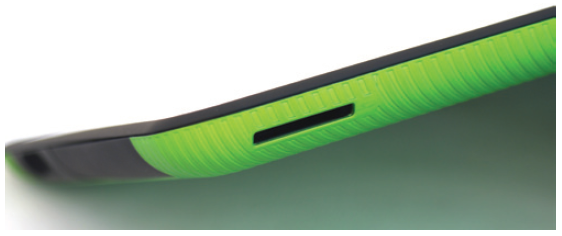 Figure 1-49  An Android device might provide a memory card slot to allow for extra storage
A+ Guide to Hardware, 9th Edition
41
[Speaker Notes: Storage Devices

Mobile devices store apps and data on a solid state drive (SSD)
A type of flash memory
A device might have an external slot for a smart card to provide extra storage]
Mobile Device Accessories
Examples of accessories:
Wireless keyboards
Speakers
Ear buds
Headsets
Game pads
Docking stations
Printers
USB adapters
Credit card readers
A+ Guide to Hardware, 9th Edition
42
[Speaker Notes: Mobile Device Accessories

Examples of accessories:
Wireless keyboards
Speakers
Ear buds
Headsets
Game pads
Docking stations
Printers
USB adapters
Credit card readers]
Field-Serviceable Parts for Mobile Devices
There are few FRU in mobile devices
It is possible to replace screens in some mobile devices
A support technician is not generally expected to do this
SIM cards and batteries can be replaced
A+ Guide to Hardware, 9th Edition
43
[Speaker Notes: Field-Serviceable Parts for Mobile Devices

There are few FRU in mobile devices
It is possible to replace screens in some mobile devices
A support technician is not generally expected to do this
SIM cards and batteries can be replaced]
Tools Used By a Computer Hardware Technician
Essential tools
ESD strap (ground bracelet)
Flat-head screwdriver
Phillips-head or cross-head screwdriver
Torx screwdriver set (size T15)
Insulated tweezers
Extractor
OS recovery CD or DVD
Many other non-essential tools exists
Use a toolbox
A+ Guide to Hardware, 9th Edition
44
[Speaker Notes: Tools Used By a Computer Hardware Technician

Essential tools
ESD strap (ground bracelet)
Flat-head screwdriver
Phillips-head or cross-head screwdriver
Torx screwdriver set (size T15)
Insulated tweezers
Extractor
OS recovery CD or DVD
Many other non-essential tools exists
Use a toolbox]
Tools Used By a Computer Hardware Technician
Figure 1-52 Tools used by IT support technicians when maintaining, repairing, or upgrading computers
A+ Guide to Hardware, 9th Edition
45
[Speaker Notes: Tools Used By a Computer Hardware Technician

Essential tools
ESD strap (ground bracelet)
Flat-head screwdriver
Phillips-head or cross-head screwdriver
Torx screwdriver set (size T15)
Insulated tweezers
Extractor
OS recovery CD or DVD
Many other non-essential tools exists
Use a toolbox]
Post Diagnostic Cards
Post Diagnostic Cards
Helps discover, report computer errors and conflicts at power-on self test (POST)
Tests performed by startup UEFI/BIOS
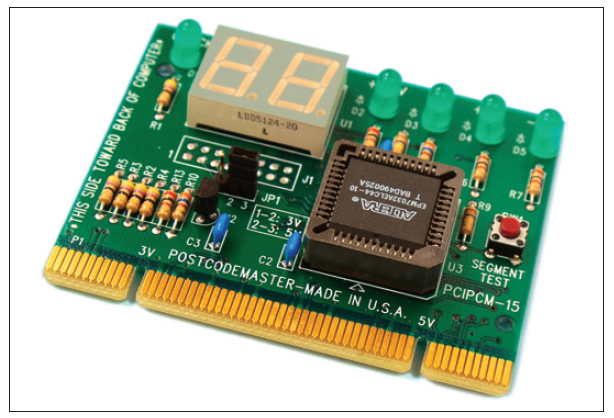 Figure 1-56  Post Code Master diagnostic card by Microsystems Developments, Inc. installs in a PCI slot
A+ Guide to Hardware, 9th Edition
46
[Speaker Notes: Post Diagnostic Cards

Post Diagnostic Cards
Helps discover, report computer errors and conflicts at power-on self test (POST)
Tests performed by startup UEFI/BIOS]
Post Diagnostic Cards
Firmware – programs and data stored on the motherboard
Two types of firmware may be used:
BIOS (basic input/output system) contains:
System BIOS
Startup BIOS
BIOS setup
UEFI (Unified Extensible Firmware Interface)
More robust and secure than BIOS
Can assure boot is secure and no rogue OS hijacks the system
A+ Guide to Hardware, 9th Edition
47
[Speaker Notes: Post Diagnostic Cards

Firmware – programs and data stored on the motherboard
Two types of firmware may be used:
BIOS (basic input/output system) contains:
System BIOS
Startup BIOS
BIOS setup
UEFI (Unified Extensible Firmware Interface)
More robust and secure than BIOS
Can assure boot is secure and no rogue OS hijacks the system]
Power Supply Tester
Power Supply Tester
Measures output of each power supply connector
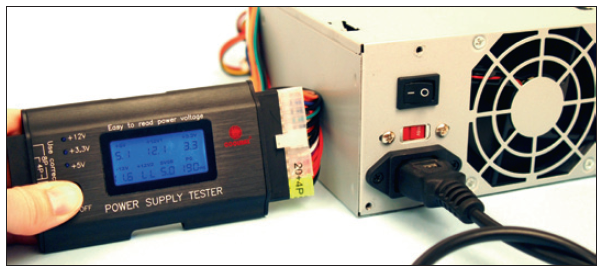 Figure 1-57  Use a power supply tester to test the output of each power connector on a power supply
A+ Guide to Hardware, 9th Edition
48
[Speaker Notes: Power Supply Tester

Power Supply Tester
Measures output of each power supply connector]
Multimeter
Multimeter
Measures several characteristics of electricity in a variety of devices
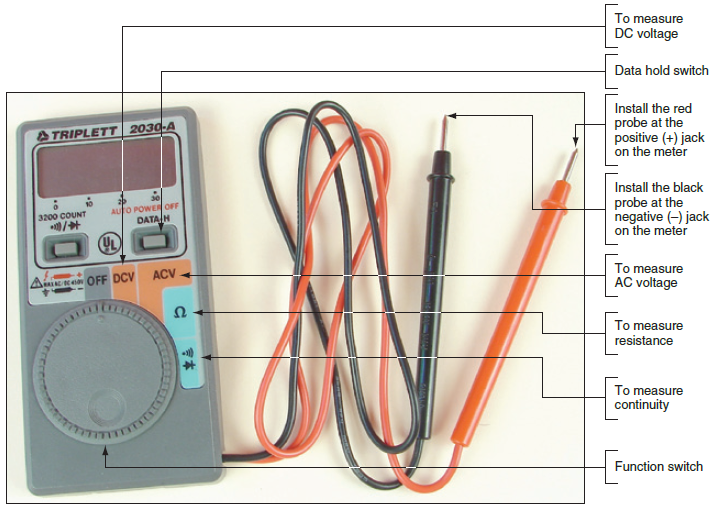 Figure 1-58  This digital multimeter can be set to measure voltage, resistance, or continuity
A+ Guide to Hardware, 9th Edition
49
[Speaker Notes: Multimeter

Multimeter
Measures several characteristics of electricity in a variety of devices]
Loopback Plugs
Loopback plug
Used to test a port in a computer or other device to make sure the port is working
May also test the throughput or speed of port
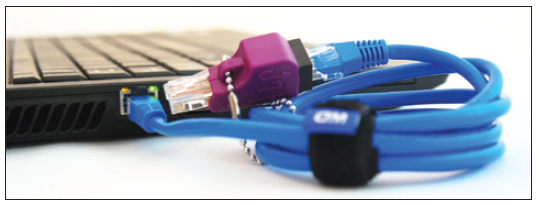 Figure 1-59  A loopback plug testing a network port and network cable
A+ Guide to Hardware, 9th Edition
50
[Speaker Notes: Loopback Plugs

Loopback plug
Used to test a port in a computer or other device to make sure the port is working
May also test the throughput or speed of port]
Summary
Ports on a computer might include video, RJ-45, audio, S/PDIF, USB, FireWire, eSATA, and PS/2
Internal computer components include the motherboard, processor, expansion cards, DIMM modules, hard drive, optical drive, tape drive, and power supply
Form factors used by cases, power supplies, and motherboards are ATX and micro-ATX
Power connectors include the 20-pin P1, 24-pin P1, 4-pin and 8-pin auxiliary motherboard, 4-pin Molex, 15-pin SATA, 4-pin Berg, and 6/8-pin PCIe
A+ Guide to Hardware, 9th Edition
51
[Speaker Notes: Summary 

Ports on a computer might include video, RJ-45, audio, S/PDIF, USB, FireWire, eSATA, and PS/2
Internal computer components include the motherboard, processor, expansion cards, DIMM modules, hard drive, optical drive, tape drive, and power supply
Form factors used by cases, power supplies, and motherboards are ATX and micro-ATX
Power connectors include the 20-pin P1, 24-pin P1, 4-pin and 8-pin auxiliary motherboard, 4-pin Molex, 15-pin SATA, 4-pin Berg, and 6/8-pin PCIe]
Summary
Most hard drives, optical drives, and tape drives use the serial ATA (SATA) standards
Laptop computers use function keys to control many features of the laptop
A laptop may have an ExpressCard/34 or ExpressCard/54 slot for expansion
Internal laptop components include keyboard, hard drive, memory, smart card reader, optical drive, wireless card, screen, DC jack, battery pack, touch pad, speaker, system board, and CPU, heat sink/fan
A+ Guide to Hardware, 9th Edition
52
[Speaker Notes: Summary

Most hard drives, optical drives, and tape drives use the serial ATA (SATA) standards
Laptop computers use function keys to control many features of the laptop
A laptop may have an ExpressCard/34 or ExpressCard/54 slot for expansion
Internal laptop components include keyboard, hard drive, memory, smart card reader, optical drive, wireless card, screen, DC jack, battery pack, touch pad, speaker, system board, and CPU, heat sink/fan]
Summary
An all-in-one computer uses a combination of components designed for desktop computers and laptops
Mobile devices an IT support technician may service include smart phones, tablets, phablets, e-readers, smart cameras, GPS devices, and wearable technology devices
A mobile device might make a connection using a cellular network, Wi-Fi network, Bluetooth, IR, NFC, tethering, creating its own hotspot, or a wired connection
A+ Guide to Hardware, 9th Edition
53
[Speaker Notes: Summary

An all-in-one computer uses a combination of components designed for desktop computers and laptops
Mobile devices an IT support technician may service include smart phones, tablets, phablets, e-readers, smart cameras, GPS devices, and wearable technology devices
A mobile device might make a connection using a cellular network, Wi-Fi network, Bluetooth, IR, NFC, tethering, creating its own hotspot, or a wired connection]
Summary
Common tools for a computer hardware technician include an ESD strap, screwdrivers, tweezers, flashlight, compressed air, and cleaning solutions and pads
Special tools a PC support technician might need include a POST diagnostic card, power supply tester, multimeter, and loopback plugs
A+ Guide to Hardware, 9th Edition
54
[Speaker Notes: Summary

Common tools for a computer hardware technician include an ESD strap, screwdrivers, tweezers, flashlight, compressed air, and cleaning solutions and pads
Special tools a PC support technician might need include a POST diagnostic card, power supply tester, multimeter, and loopback plugs]